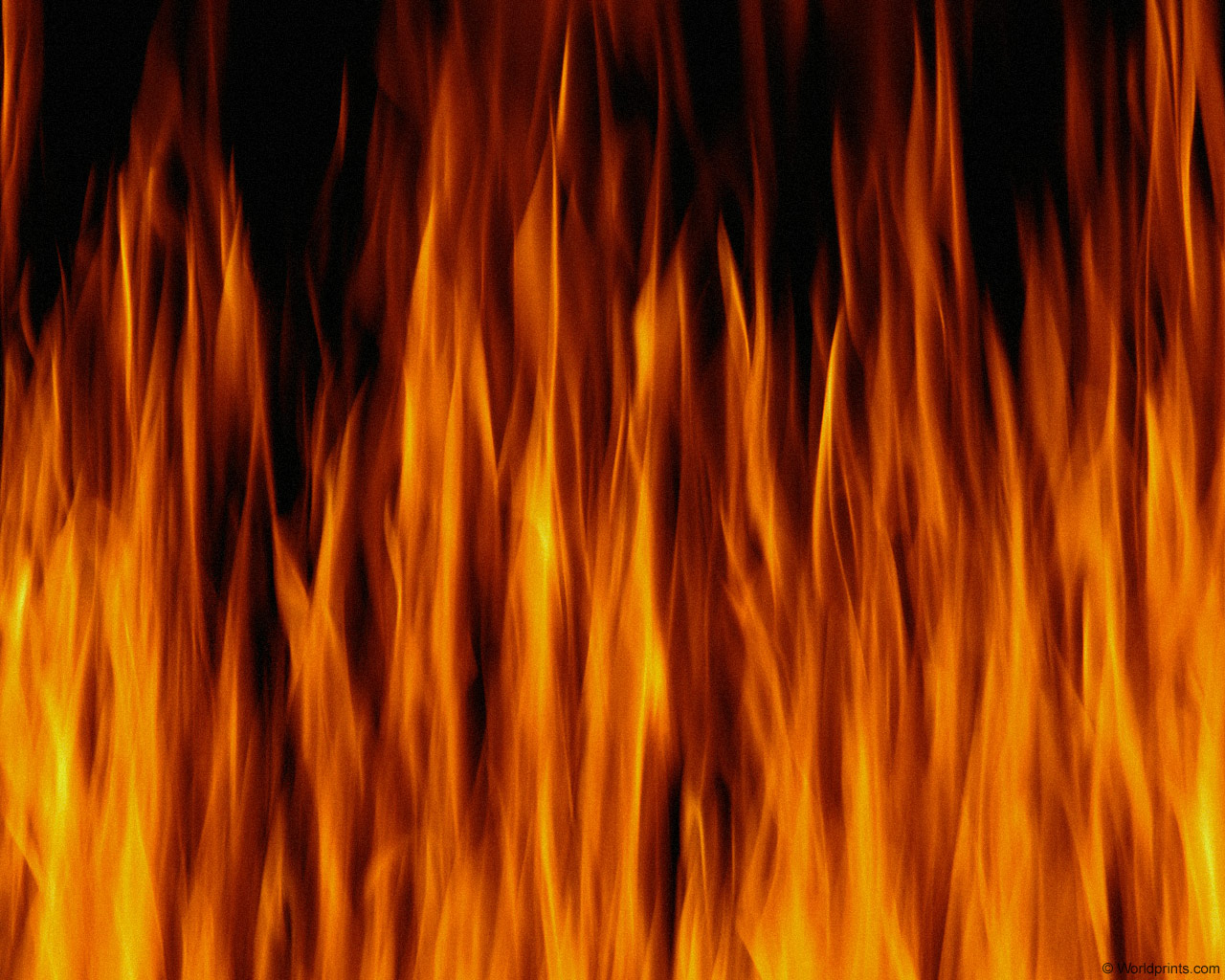 История пожарной службы
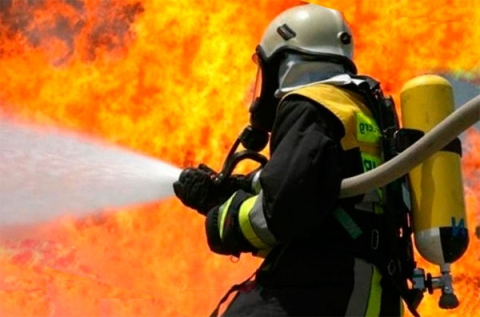 Воспитатель: Новикова А.В.
Детский дом 34 г. Комсомольск-на-Амуре
ПЕРВЫЕ ПОЖАРНЫЕ КОМАНДЫ
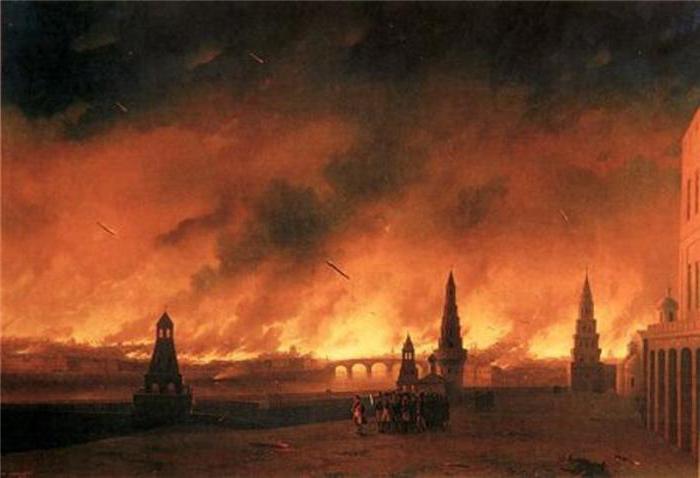 На Руси лес являлся главным строительным материалом. Одним из самых страшных бедствий были пожары, нередко уничтожавшие целые города. И хотя считались они наказанием Божьим, это не мешало вести с ними решительную борьбу. Оттого история пожарной охраны России весьма богата и уходит своими корнями вглубь веков.
Борьба с огнём в прежние века
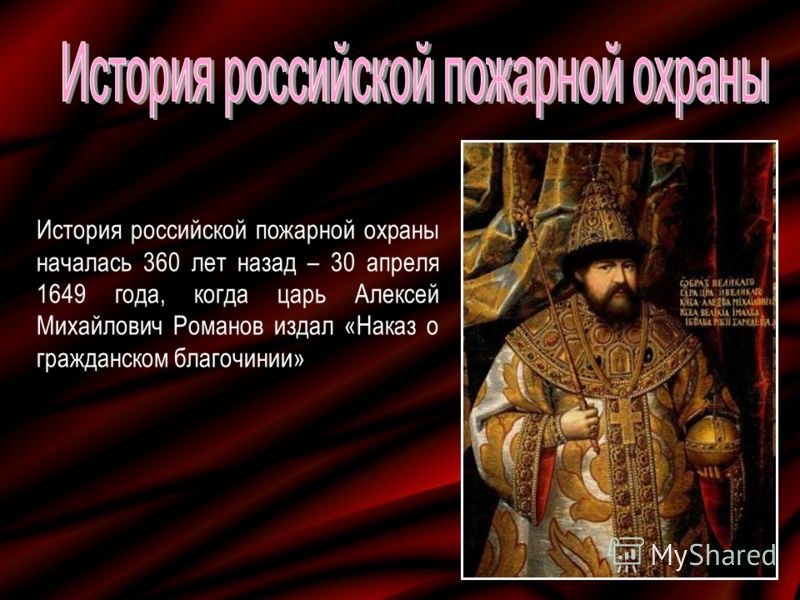 История российской пожарной охраны началась 360 лет назад – 30 апреля 1649 года, когда царь Алексей Михайлович Романов издал «Наказ о гражданском благочинии»
В середине XVI века был издан указ, обязывающий всех людей вешать на крыши своих домов чаны с водой. Пожарными стали стрельцы. Эти воины отличались хорошей дисциплиной и организованностью
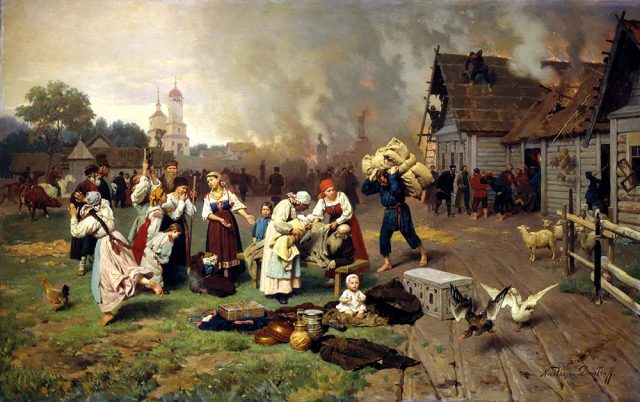 В годы правления Петра I - создается одна из первых профессиональных пожарных команд; - при Адмиралтействе построено первое пожарное депо, закуплены пожарные насосы с кожаными рукавами и медными брандспойтами; - Манифестом от 8 сентября 1802 г. организовано единоначалие по руководству существующим пожарными командами.
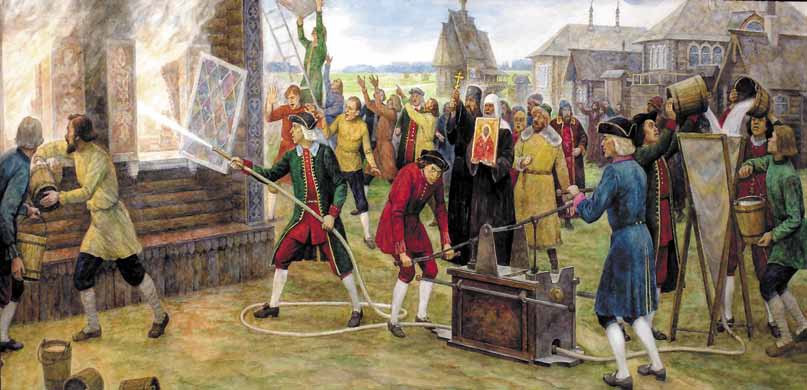 Пожарное депо
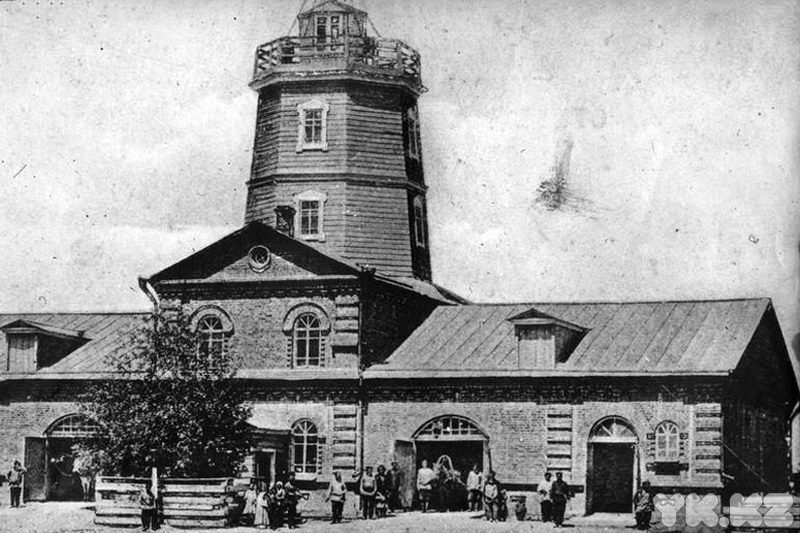 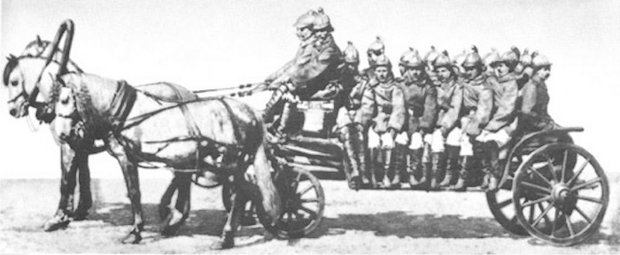 Была учреждена официальная пожарная охрана. Ее сотрудники были вооружены трубами для подачи воды, топорами, касками, щитами, лестницами и крюками. А во второй половине XVIII века был учрежден пожарный обоз – прародитель современных пожарных машин. В конце столетия пожарные стали разделяться на брандмейстеров, служащих и извозчиков.
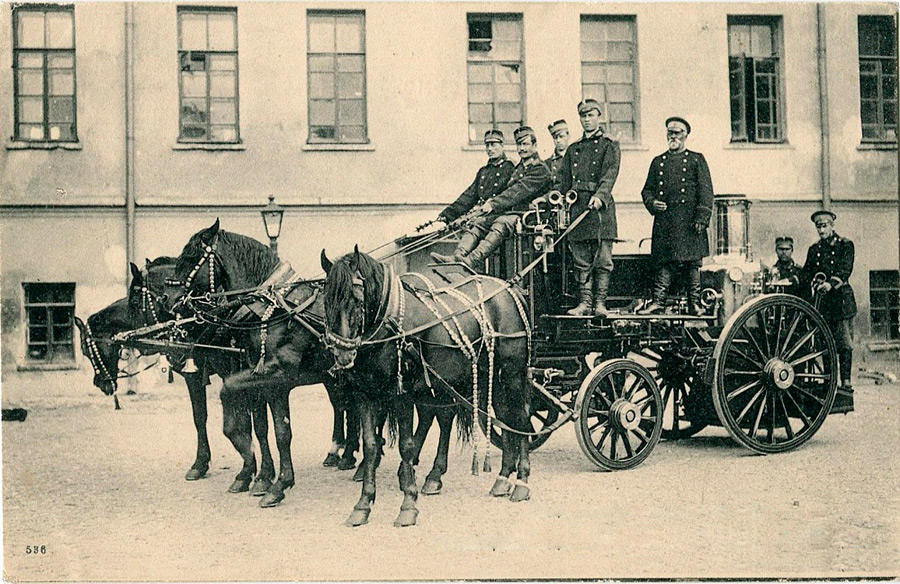 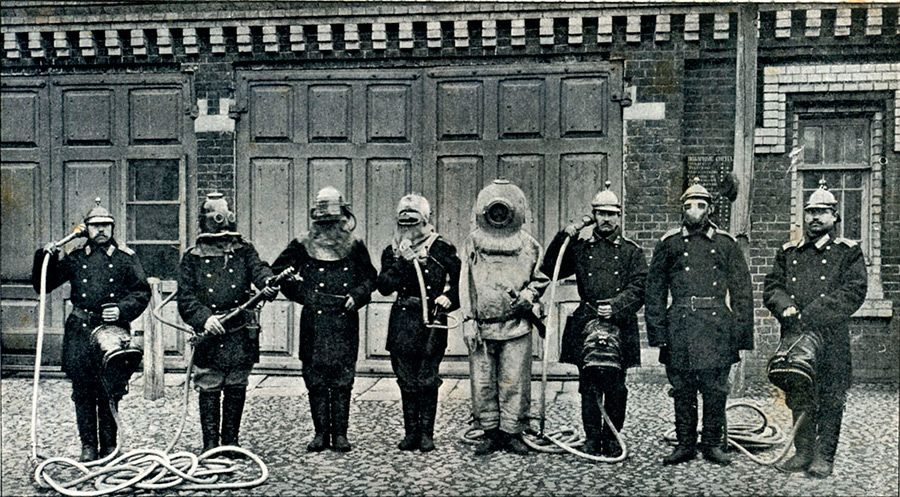 СОЗДАНИЕ ПОЖАРНЫХ ЧАСТЕЙ ПО ВСЕЙ РОССИИ
В начале XIX века правительство решает создать отделения пожарной охраны не только в Москве и Санкт-Петербурге, но и во всех городах Российской Империи.
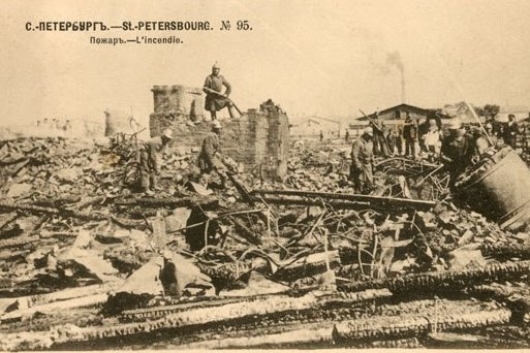 Профессия борца с огнем в то время была очень тяжелой, изнурительной и травмоопасной. Сотрудники пожарной охраны трудились в одну смену по 15-16 часов в сутки. Кроме того, почти половина из них становилась инвалидами и более двадцати процентов – погибли.
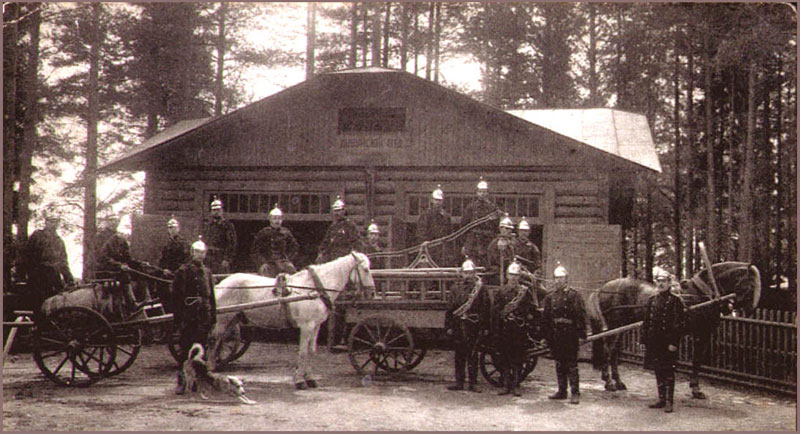 17 апреля 1918 года советским правительством издан декрет "Об организации государственных мер борьбы с огнем»
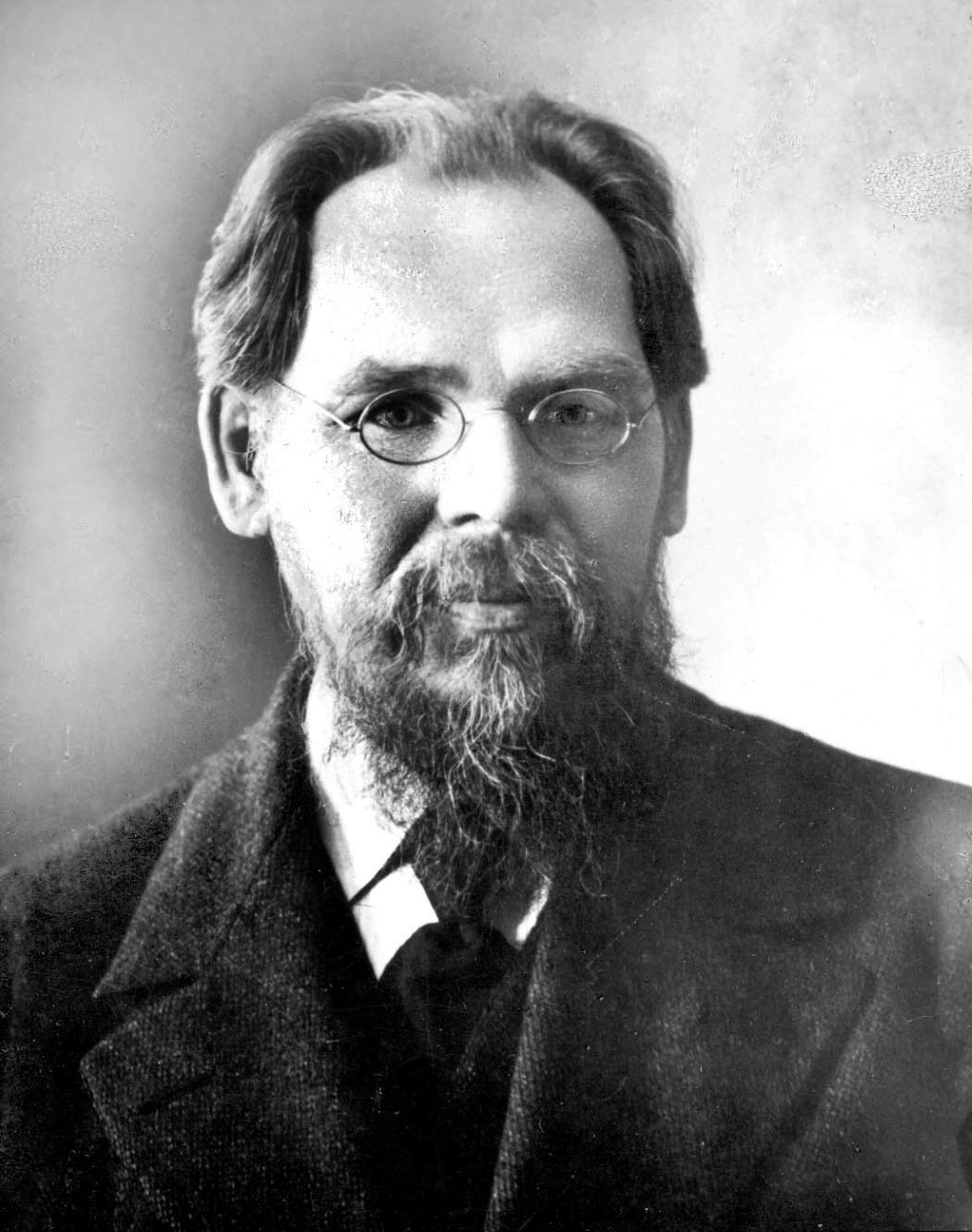 Первым руководителем СССР по пожарной безопасности назначен правительством общественный деятель Марк Тимофеевич Елизаров, сумевший осуществить множество мер по организации пожарной охраны во многих городах.
К 30-м годам было налажено производство противопожарной техники и оборудования: первых механических лестниц, автомобилей и дымососов.
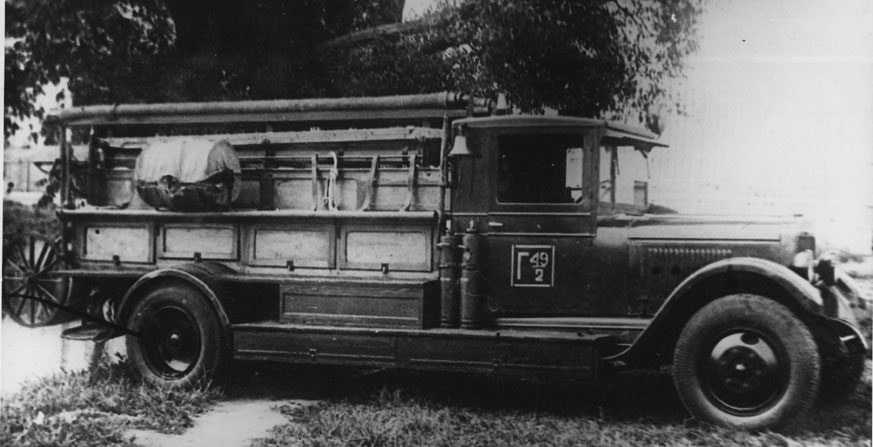 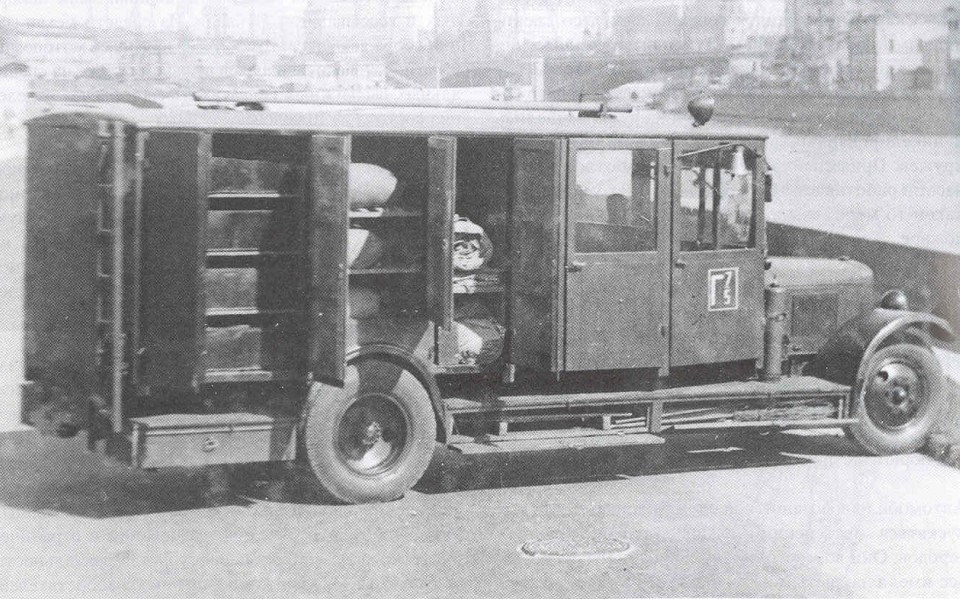 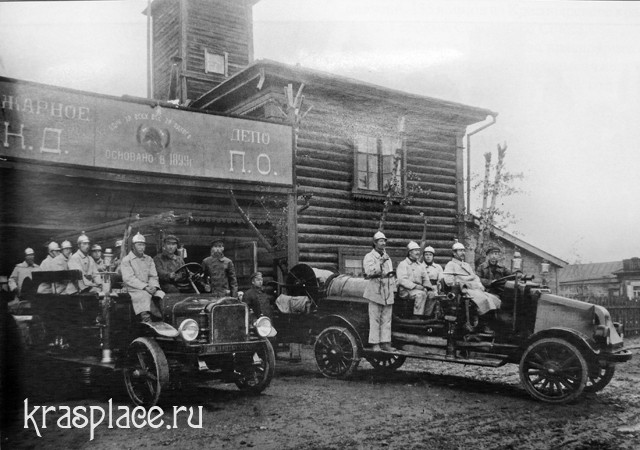 В годы Великой Отечественной войны храбрые пожарные ликвидировали огонь, оставленный бомбами, с добровольцами на крышах ловили сосуды с зажигательной смесью, сбрасываемые на спящие города.
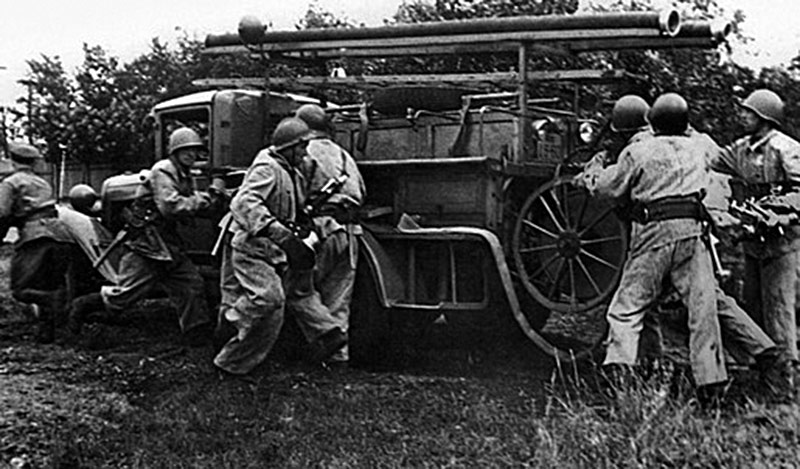 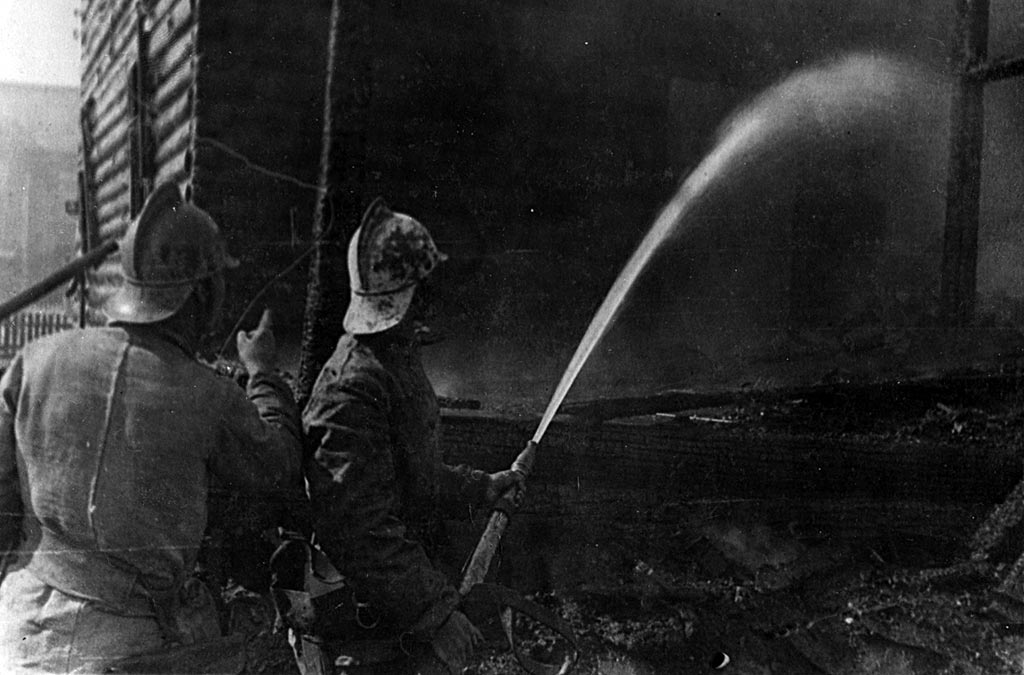 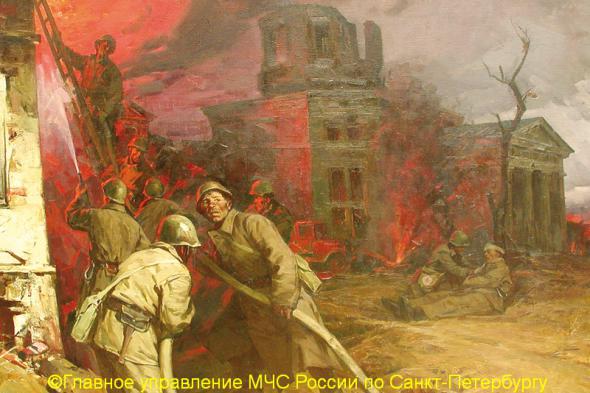 ПОЖАРНАЯ СЛУЖБА СЕЙЧАС
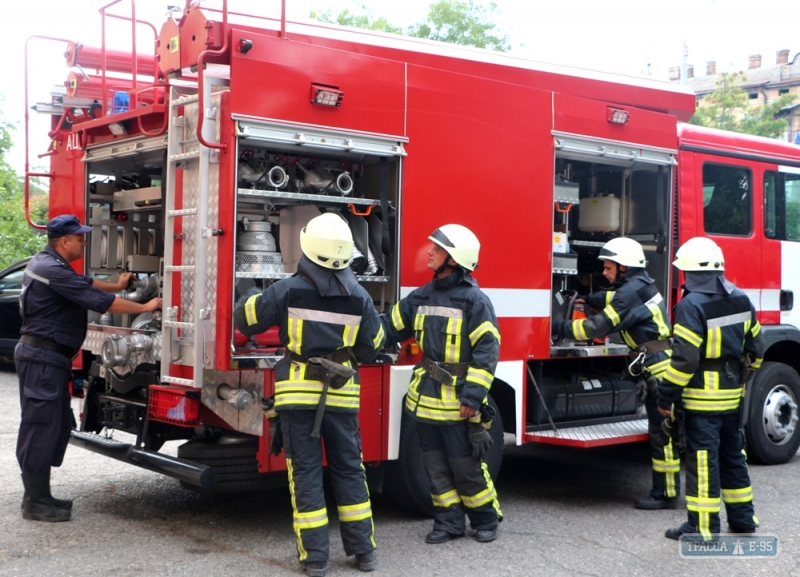 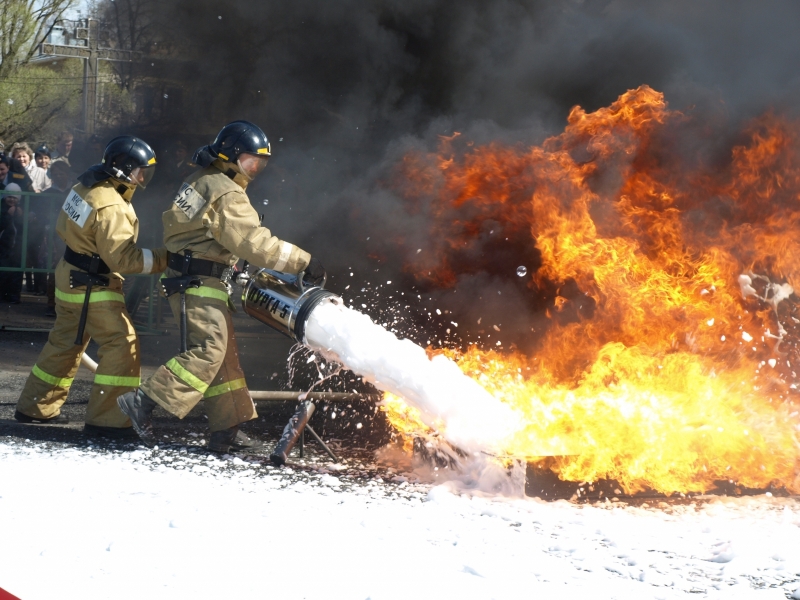 Современная пожарная служба России – сложный механизм, включающий в себя множество подразделений. На вооружении наших борцов с огнем самая современная техника и оборудование (есть даже специальный робот-разведчик, анализирующий обстановку и передающий данные через камеру).
Сегодня Государственная противопожарная служба (ГПС) - это мощная оперативная служба в составе МЧС России, обладающая квалифицированными кадрами, современной техникой, имеющая развитые научную и учебную базы.
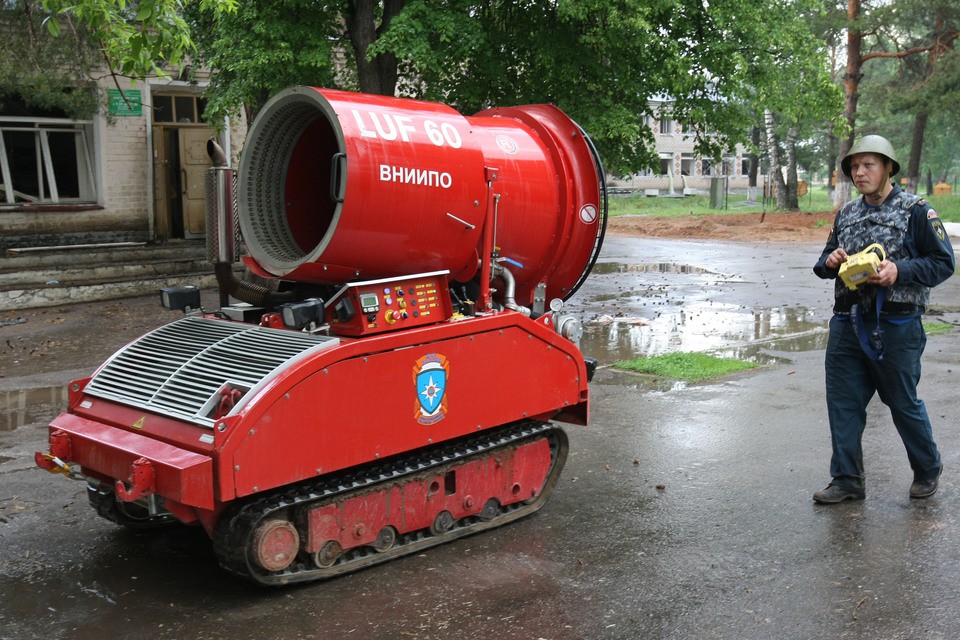 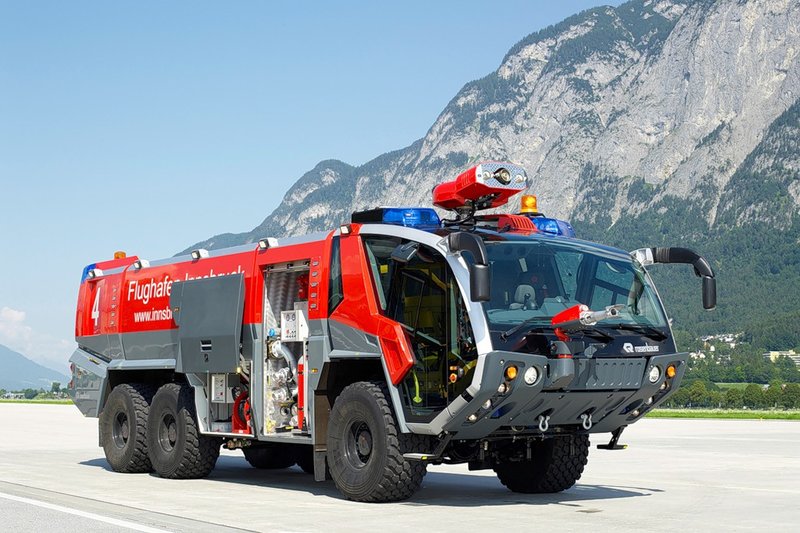 Спасибо Вам за ваш нелегкий труд!
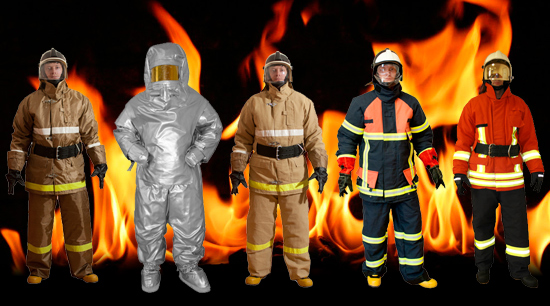 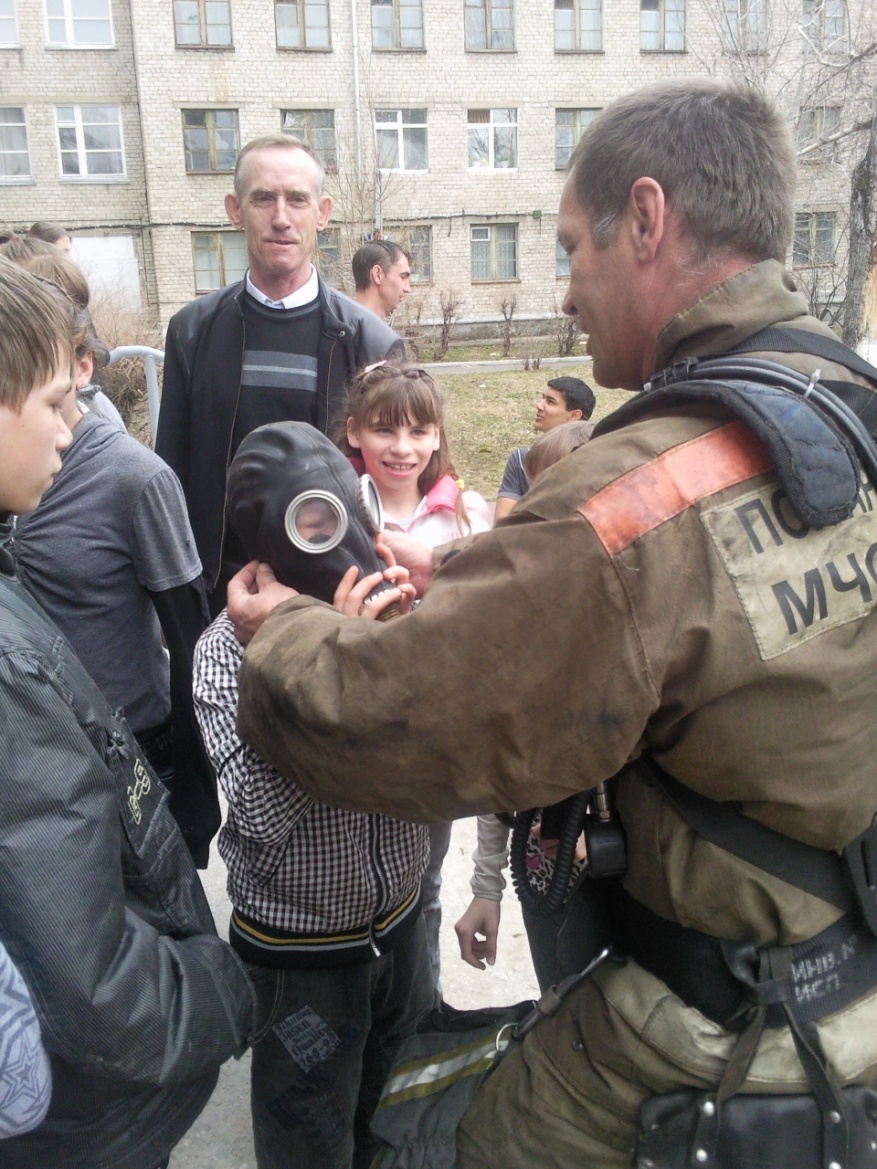 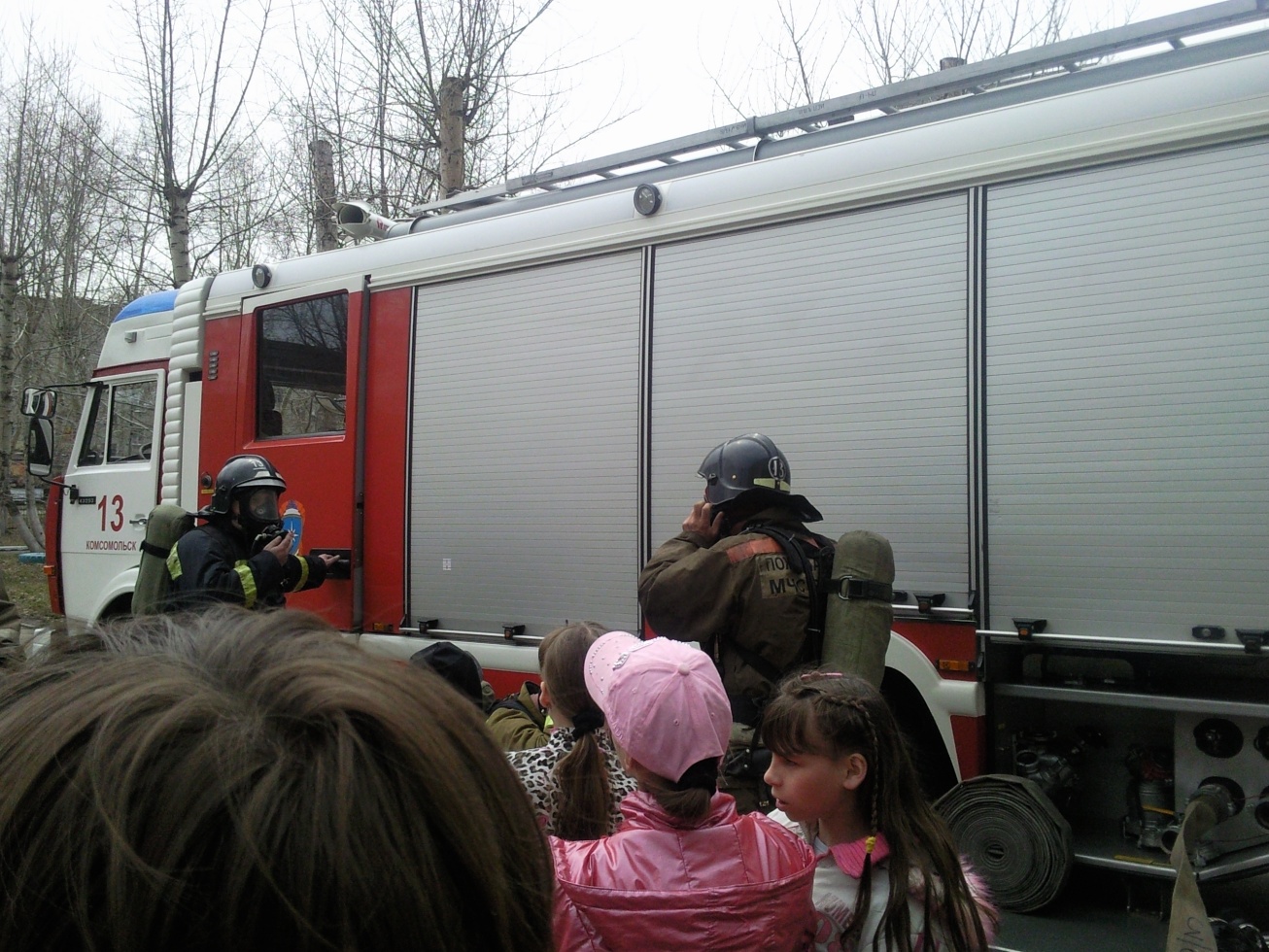 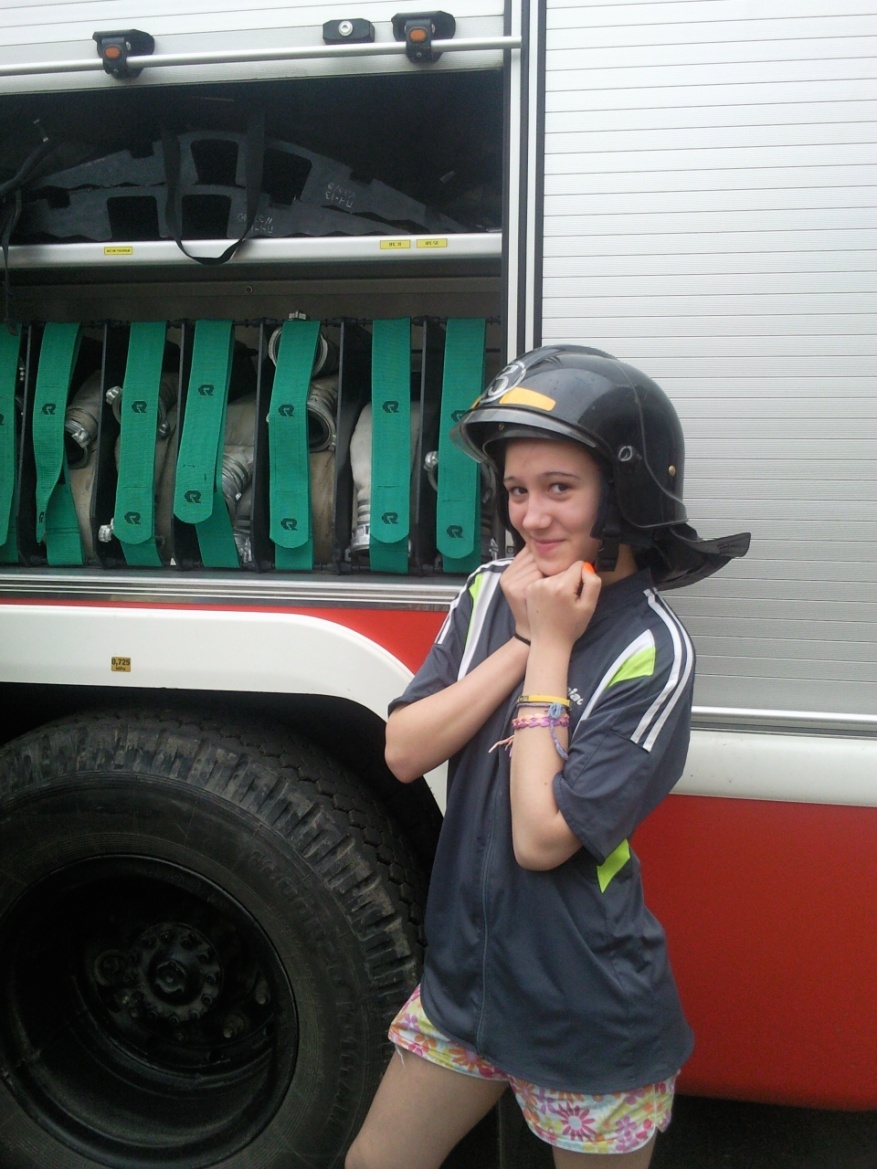 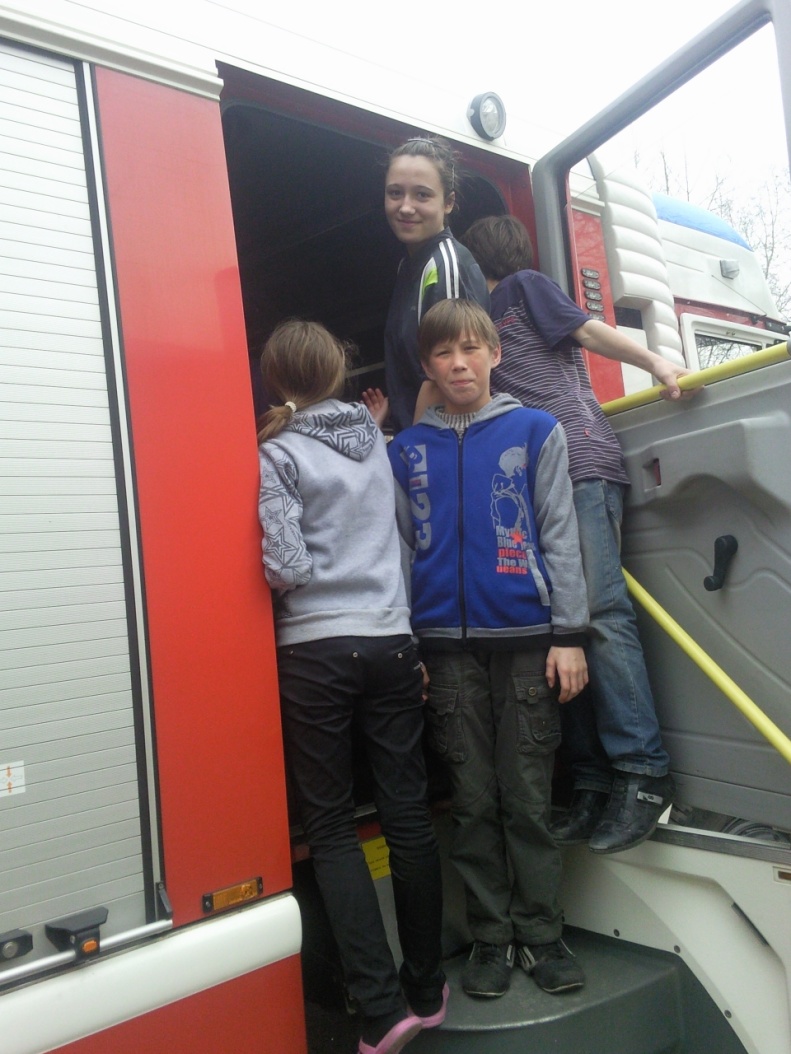